ELEKTRİK VE MANYETİZMA
Konu: Akım ile Manyetik Alan İlişkisi
Ve
Dünya’nın Manyetik Alanı
Cemre Tomaç
Master Öğrencisi
Ne Öğreneceğiz: KAZANIMLAR
10.1.4.1. Üzerinden akım geçen düz bir iletken telin oluşturduğu manyetik alanı etkileyen değişkenleri analiz eder. 
a) Öğrencilerin deneyler yaparak veya simülasyonlar kullanarak manyetik alanı etkileyen değişkenleri belirlemeleri sağlanır. 
b) Sağ el kuralı verilir. Manyetik alanın yönü ve şiddeti ile ilgili matematiksel hesaplamalara girilmez. 
c) Yüksek gerilim hatlarının geçtiği alanlarda oluşan manyetik alanın canlılar üzerindeki etkilerine değinilir. 
ç) Elektromıknatıs tanıtılarak kullanım alanlarına örnekler verilir. 

10.1.4.2. Dünya’nın manyetik alanının sonuçlarını açıklar. 
a) Öğrencilerin pusula ile yön bulmaları sağlanır. 
b) Arılar, göçmen kuşlar, bazı büyükbaş hayvanlar gibi canlıların yerin manyetik alanından yararlanarak yön buldukları belirtilir.
Bugün Neler Öğreneceğiz?
Geçen Hafta Neler Öğrendik?
Manyetik Vinç
Film: Kor
Aurora
Akım Taşıyan Telin Oluşturduğu Manyetik Alanın Keşfi
Manyetik Alan Aktivitesi
Günlük Hayat Örnekleri
Dünyanın Manyetik Alanı
Manyetik Alanın Canlılar Üzerindeki Etkisi
Manyetik Vinç
Film: Kor 
Aurora
Bugün Neler Öğrendik?
Önümüzdeki Hafta Neler Öğreneceğiz?
Geçen Hafta Neler Öğrendik?
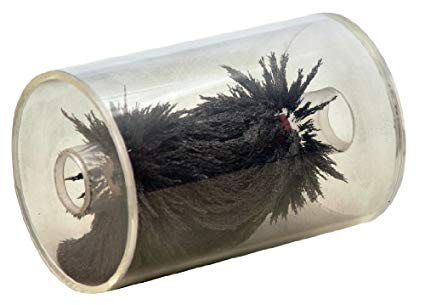 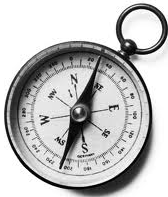 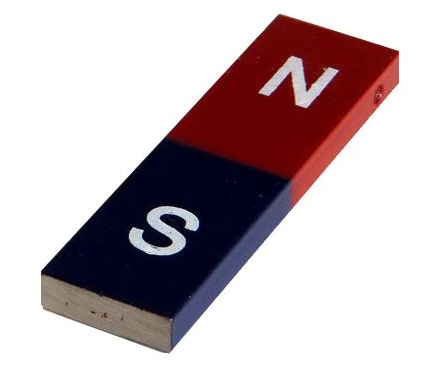 Tesla (T)
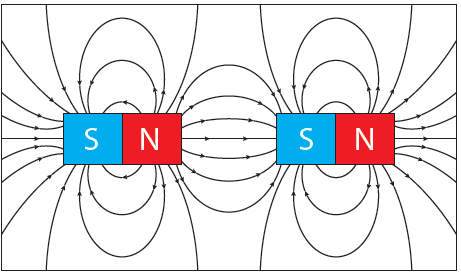 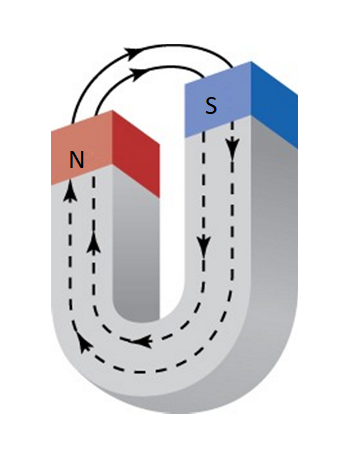 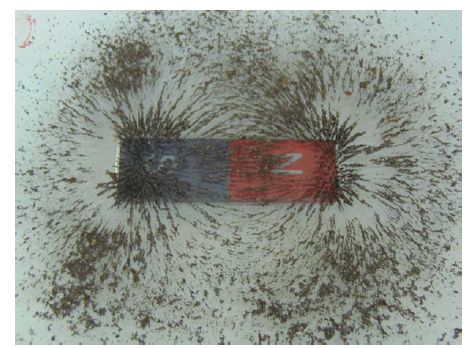 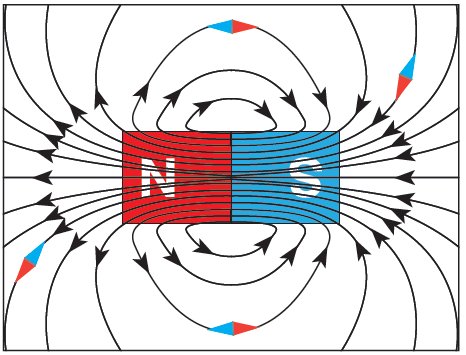 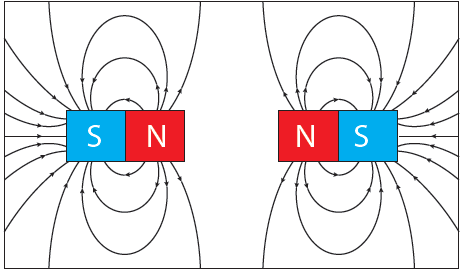 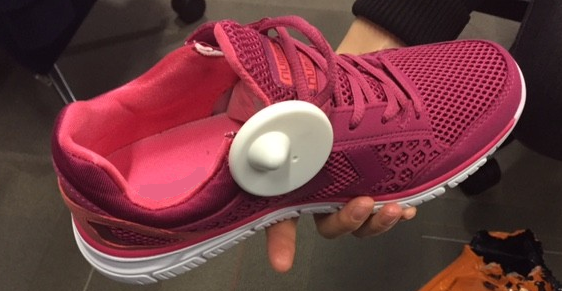 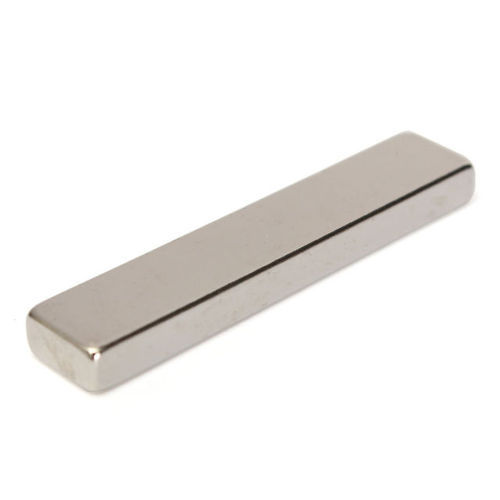 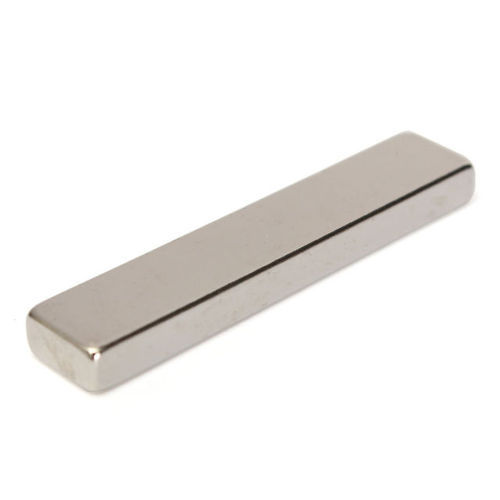 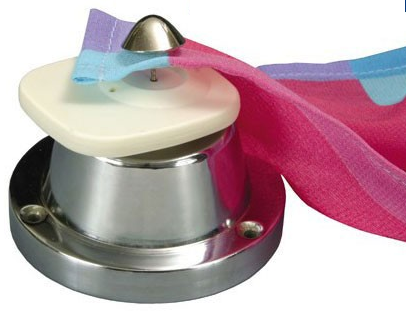 Geçen Hafta Neler Öğrendik?
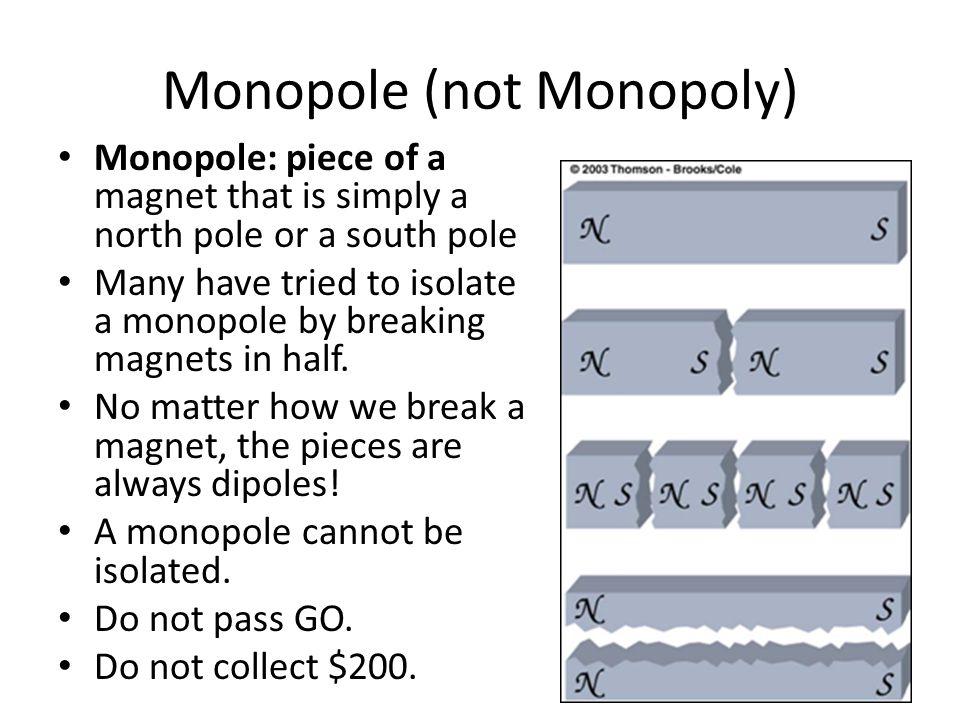 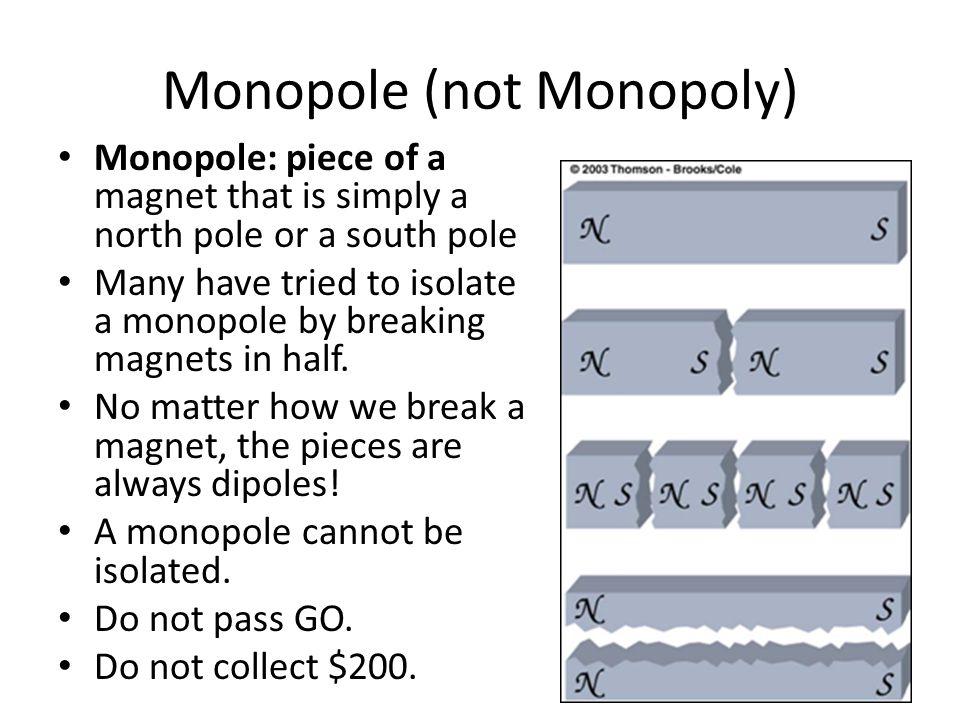 MIKNATISI BÖLERSEK NE OLUR?
Manyetik Vinç







Bu kadar büyük mıknatıs var mıdır?

Bu bir doğal mıknatıs olsa bırakabilir miydi?
Akım ile Manyetik Alan İlişkisi ve Dünya’nın Manyetik Alanı
Geçen Hafta Neler Öğrendik?
Manyetik Vinç
Film: Kor
Aurora
Akım Taşıyan Telin Oluşturduğu Manyetik Alanın Keşfi
Manyetik Alan Aktivitesi
Günlük Hayat Örnekleri
Dünyanın Manyetik Alanı
Manyetik Alanın Canlılar Üzerindeki Etkisi
Manyetik Vinç
Film: Kor 
Aurora
Bugün Neler Öğrendik?
Önümüzdeki Hafta Neler Öğreneceğiz?
Film: Kor







Bu kuşlar niye böyle davranıyorlar?
Akım ile Manyetik Alan İlişkisive Dünya’nın Manyetik Alanı
Geçen Hafta Neler Öğrendik?
Manyetik Vinç
Film: Kor
Aurora
Akım Taşıyan Telin Oluşturduğu Manyetik Alanın Keşfi
Manyetik Alan Aktivitesi
Günlük Hayat Örnekleri
Dünyanın Manyetik Alanı
Manyetik Alanın Canlılar Üzerindeki Etkisi
Manyetik Vinç
Film: Kor 
Aurora
Bugün Neler Öğrendik?
Önümüzdeki Hafta Neler Öğreneceğiz?
[Speaker Notes: 01:22’ye kadar izletilecek.]
Aurora








Bu olayın nedenini biliyor musunuz?
Akım ile Manyetik Alan İlişkisive Dünya’nın Manyetik Alanı
Geçen Hafta Neler Öğrendik?
Manyetik Vinç
Film: Kor
Aurora
Akım Taşıyan Telin Oluşturduğu Manyetik Alanın Keşfi
Manyetik Alan Aktivitesi
Günlük Hayat Örnekleri
Dünyanın Manyetik Alanı
Manyetik Alanın Canlılar Üzerindeki Etkisi
Manyetik Vinç
Film: Kor 
Aurora
Bugün Neler Öğrendik?
Önümüzdeki Hafta Neler Öğreneceğiz?
Akım ile Manyetik Alan İlişkisi ve Dünya’nın Manyetik Alanı
Akım Taşıyan Telin Oluşturduğu Manyetik Alanın Keşfi: 
Üzerinden akım geçen tellerin çevresinde manyetik alan olduğunu nasıl anlarız?
Oersted Deneyi
Elektrik akımının manyetik alan ürettiğini keşfetti. 
Bir telin altına bir pusula yerleştirdi ve daha sonra elektrik akımı açtı. Manyetize pusulanın iğnesi hareket etti.
Geçen Hafta Neler Öğrendik?
Manyetik Vinç
Film: Kor
Aurora
Akım Taşıyan Telin Oluşturduğu Manyetik Alanın Keşfi
Manyetik Alan Aktivitesi
Günlük Hayat Örnekleri
Dünyanın Manyetik Alanı
Manyetik Alanın Canlılar Üzerindeki Etkisi
Manyetik Vinç
Film: Kor 
Aurora
Bugün Neler Öğrendik?
Önümüzdeki Hafta Neler Öğreneceğiz?
Akım yukarı doğru akar.
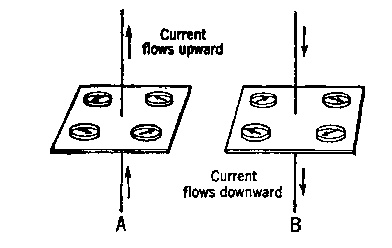 Akım aşağı doğru akar.
Aktivite Zamanı !


Akım Taşıyan Düz Bir Telin Manyetik Alanını Etkileyen Değişkenlerin Aktivitesi

Akım geçen tellerin etrafındaki manyetik alanın büyüklüğünü etkileyen değişkenler nelerdir?






Aktivite Linki:

http://www.wiley.com/college/halliday/0470469080/simulations/sim36/sim36.html
Akım ile Manyetik Alan İlişkisive Dünya’nın Manyetik Alanı
Geçen Hafta Neler Öğrendik?
Manyetik Vinç
Film: Kor
Aurora
Akım Taşıyan Telin Oluşturduğu Manyetik Alanın Keşfi
Manyetik Alan Aktivitesi
Günlük Hayat Örnekleri
Dünyanın Manyetik Alanı
Manyetik Alanın Canlılar Üzerindeki Etkisi
Manyetik Vinç
Film: Kor 
Aurora
Bugün Neler Öğrendik?
Önümüzdeki Hafta Neler Öğreneceğiz?
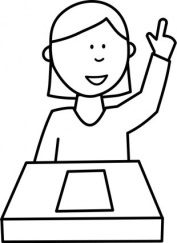 Oranlar:
Manyetik Alan (B) ~ Akım(I = q/t)
Manyetik Alan (B) ~ 1/ Uzaklık (d)
Akımın yönü değiştiğinde manyetik alanın yönü de değişir. 
B ~ I/d

Tablo:






Grafikler:
Manyetik Alan (B)                      Manyetik Alan (B)


      
                                   Akım (I)                                  Uzaklık(d)
Akım ile Manyetik Alan İlişkisive Dünya’nın Manyetik Alanı
Geçen Hafta Neler Öğrendik?
Manyetik Vinç
Film: Kor
Aurora
Akım Taşıyan Telin Oluşturduğu Manyetik Alanın Keşfi
Manyetik Alan Aktivitesi
Günlük Hayat Örnekleri
Dünyanın Manyetik Alanı
Manyetik Alanın Canlılar Üzerindeki Etkisi
Manyetik Vinç
Film: Kor 
Aurora
Bugün Neler Öğrendik?
Önümüzdeki Hafta Neler Öğreneceğiz?
Günlük Hayat Örnekleri
Manyetik Vinç





Hoparlör



Kapı Otomatı
Akım ile Manyetik Alan İlişkisi ve Dünya’nın Manyetik Alanı
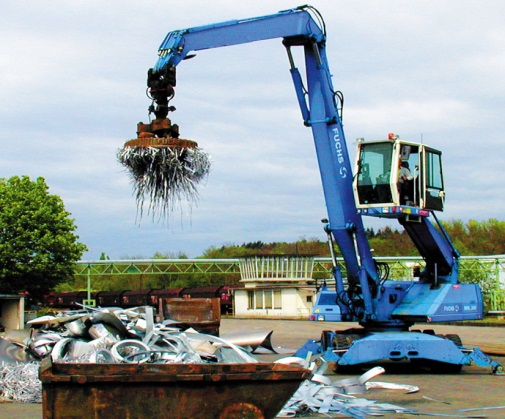 Geçen Hafta Neler Öğrendik?
Manyetik Vinç
Film: Kor
Aurora
Akım Taşıyan Telin Oluşturduğu Manyetik Alanın Keşfi
Manyetik Alan Aktivitesi
Günlük Hayat Örnekleri
Dünyanın Manyetik Alanı
Manyetik Alanın Canlılar Üzerindeki Etkisi
Manyetik Vinç
Film: Kor 
Aurora
Bugün Neler Öğrendik?
Önümüzdeki Hafta Neler Öğreneceğiz?
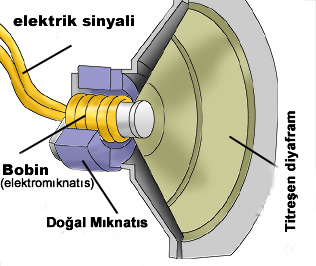 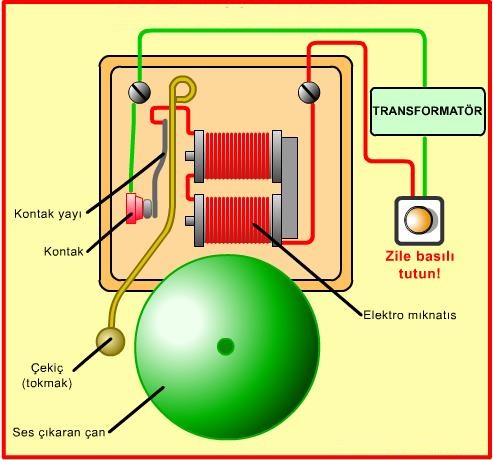 Dünya’nın Manyetik Alanı Olduğunu Nereden Biliyoruz?

Bir çubuk mıknatıs veya bir pusula iğnesi, kütle merkezinden serbestçe hareket edecek şekilde asıldığında Dünya’nın kuzey-güney doğrultusunu gösterecek biçimde dengeye gelir.

Bu durum, pusula iğnesine bir manyetik alanın etki ettiğini gösterir.
Akım ile Manyetik Alan İlişkisive Dünya’nın Manyetik Alanı
Geçen Hafta Neler Öğrendik?
Manyetik Vinç
Film: Kor
Aurora
Akım Taşıyan Telin Oluşturduğu Manyetik Alanın Keşfi
Manyetik Alan Aktivitesi
Günlük Hayat Örnekleri
Dünyanın Manyetik Alanı
Manyetik Alanın Canlılar Üzerindeki Etkisi
Manyetik Vinç
Film: Kor 
Aurora
Bugün Neler Öğrendik?
Önümüzdeki Hafta Neler Öğreneceğiz?
Dünya’nın Manyetik Alanı Olduğunu Nereden Biliyoruz?
Bu alan, yerin manyetik alanıdır.
Yerin manyetik alanı, Dünya’nın içinden geçen uzun bir çubuk mıknatısın alanına benzetilmektedir.
Akım ile Manyetik Alan İlişkisi ve Dünya’nın Manyetik Alanı
Geçen Hafta Neler Öğrendik?
Manyetik Vinç
Film: Kor
Aurora
Akım Taşıyan Telin Oluşturduğu Manyetik Alanın Keşfi
Manyetik Alan Aktivitesi
Günlük Hayat Örnekleri
Dünyanın Manyetik Alanı
Manyetik Alanın Canlılar Üzerindeki Etkisi
Manyetik Vinç
Film: Kor 
Aurora
Bugün Neler Öğrendik?
Önümüzdeki Hafta Neler Öğreneceğiz?
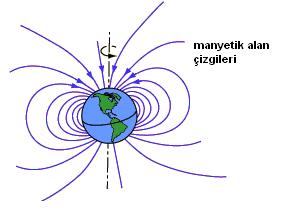 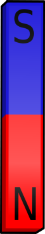 Dünya’nın Manyetik Alanı Olduğunu Nereden Biliyoruz?

Dünya’nın manyetik kutupları ile coğrafi kutupları çakışık mıdır? Dönme ekseni ile manyetik eksen arasında kaç derece vardır? 





Sapma açısı







11,5 derecelik sapma açısı şuan için geçerlidir. 
Pusulanın kuzeyi gösterdiği uçta mıknatısın güney kutbu vardır. Mıknatısın güney kutbunun olduğu yere manyetik güney kutup denir. Burası aynı zamanda coğrafi kuzey kutuptur. Yani aslında pusula coğrafi kuzeyi gösterir.
Akım ile Manyetik Alan İlişkisi ve Dünya’nın Manyetik Alanı
Geçen Hafta Neler Öğrendik?
Manyetik Vinç
Film: Kor
Aurora
Akım Taşıyan Telin Oluşturduğu Manyetik Alanın Keşfi
Manyetik Alan Aktivitesi
Günlük Hayat Örnekleri
Dünyanın Manyetik Alanı
Manyetik Alanın Canlılar Üzerindeki Etkisi
Manyetik Vinç
Film: Kor 
Aurora
Bugün Neler Öğrendik?
Önümüzdeki Hafta Neler Öğreneceğiz?
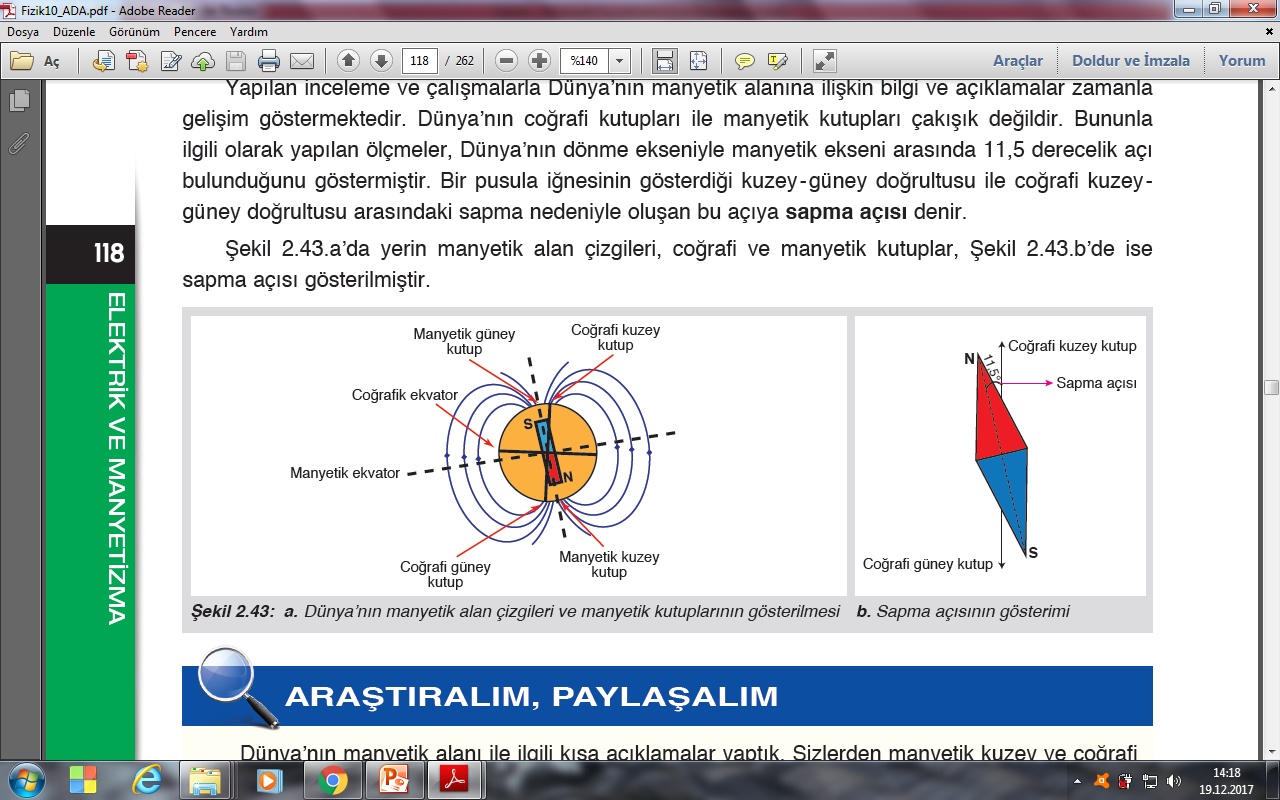 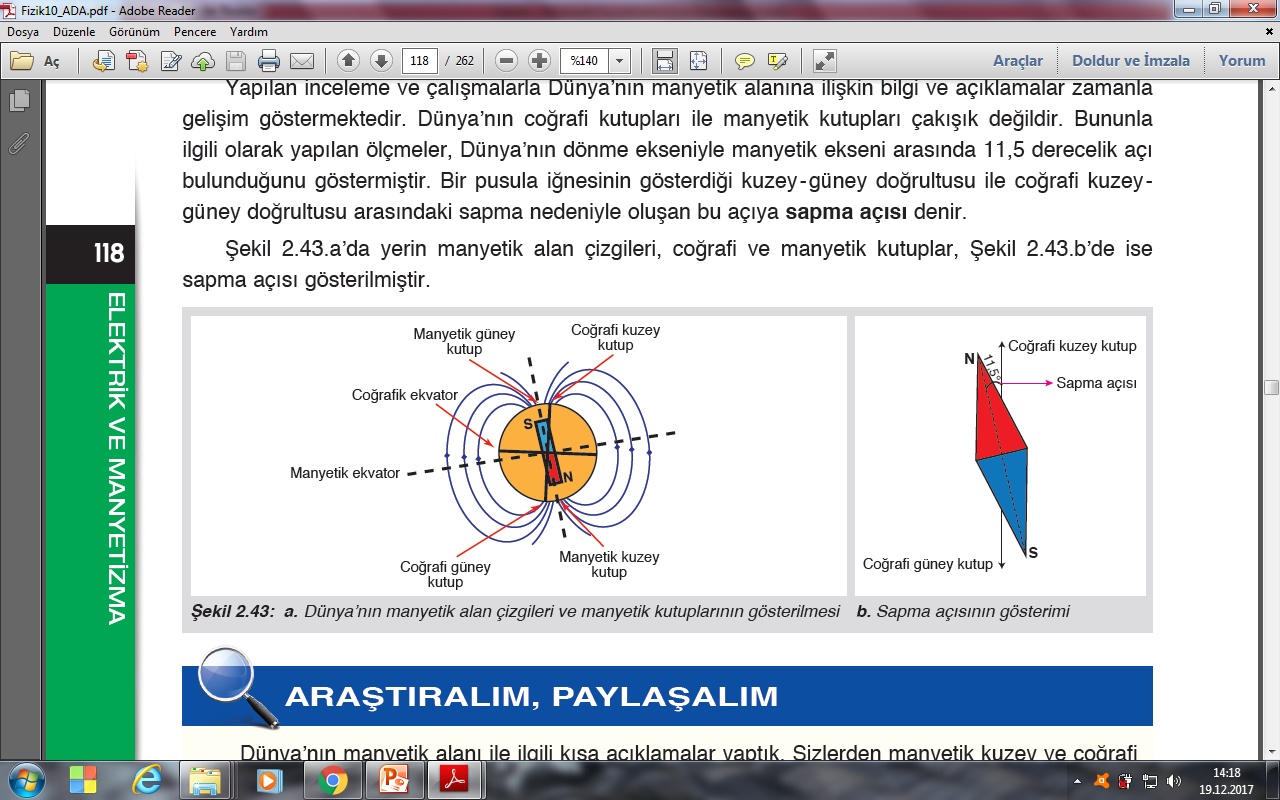 Akım ile Manyetik Alan İlişkisi ve Dünya’nın Manyetik Alanı
Dünya’nın Manyetik Alanı Olduğunu Nereden Biliyoruz?














Manyetik alan çizgileri
Geçen Hafta Neler Öğrendik?
Manyetik Vinç
Film: Kor
Aurora
Akım Taşıyan Telin Oluşturduğu Manyetik Alanın Keşfi
Manyetik Alan Aktivitesi
Günlük Hayat Örnekleri
Dünyanın Manyetik Alanı
Manyetik Alanın Canlılar Üzerindeki Etkisi
Manyetik Vinç
Film: Kor 
Aurora
Bugün Neler Öğrendik?
Önümüzdeki Hafta Neler Öğreneceğiz?
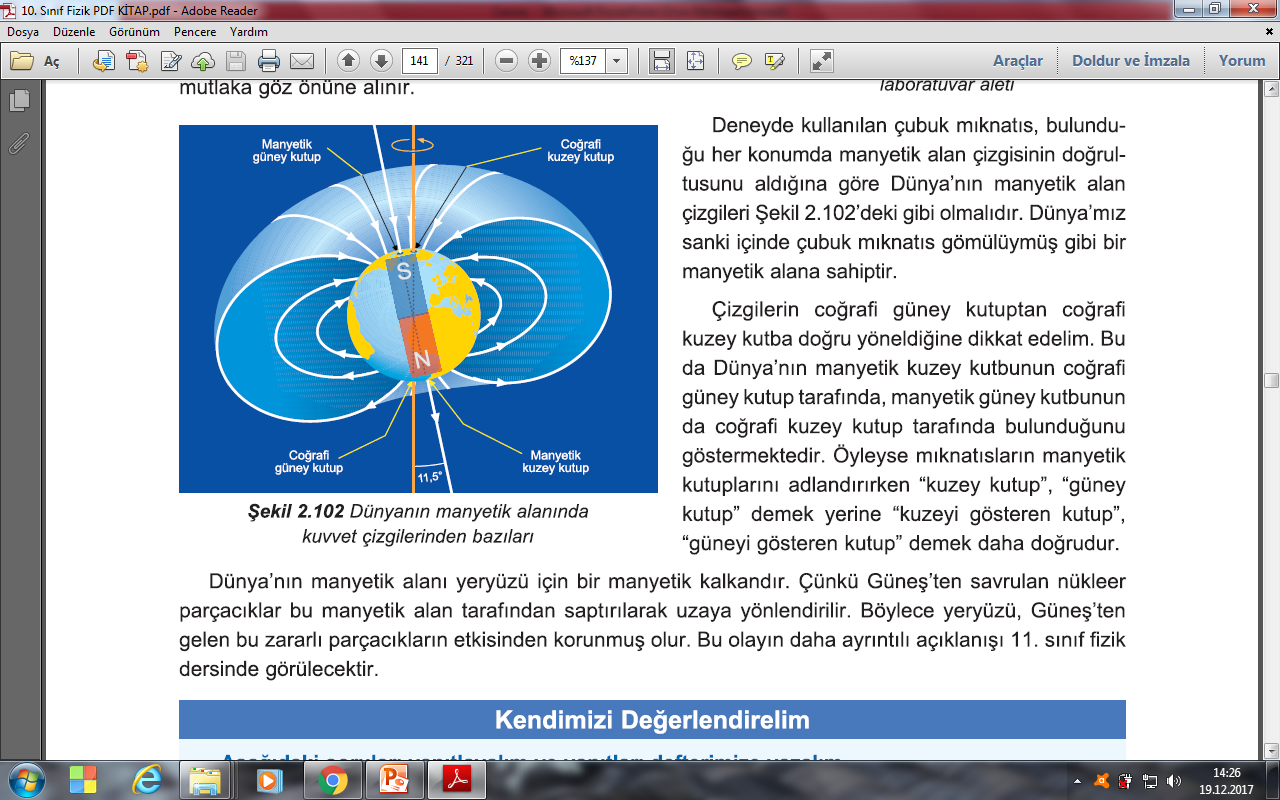 Akım ile Manyetik Alan İlişkisi  ve Dünya’nın Manyetik Alanı
Dünya’nın Manyetik Alanının Büyüklüğü ve Yeri
Dünya’nın manyetik kutbu coğrafi kutba bazı zaman yaklaşırken bazı zamanlarda uzaklaşmaktadır. Tarihte üst üste çakıştıkları zamanlar da olmuştur.
Geçen Hafta Neler Öğrendik?
Manyetik Vinç
Film: Kor
Aurora
Akım Taşıyan Telin Oluşturduğu Manyetik Alanın Keşfi
Manyetik Alan Aktivitesi
Günlük Hayat Örnekleri
Dünyanın Manyetik Alanı
Manyetik Alanın Canlılar Üzerindeki Etkisi
Manyetik Vinç
Film: Kor 
Aurora
Bugün Neler Öğrendik?
Önümüzdeki Hafta Neler Öğreneceğiz?
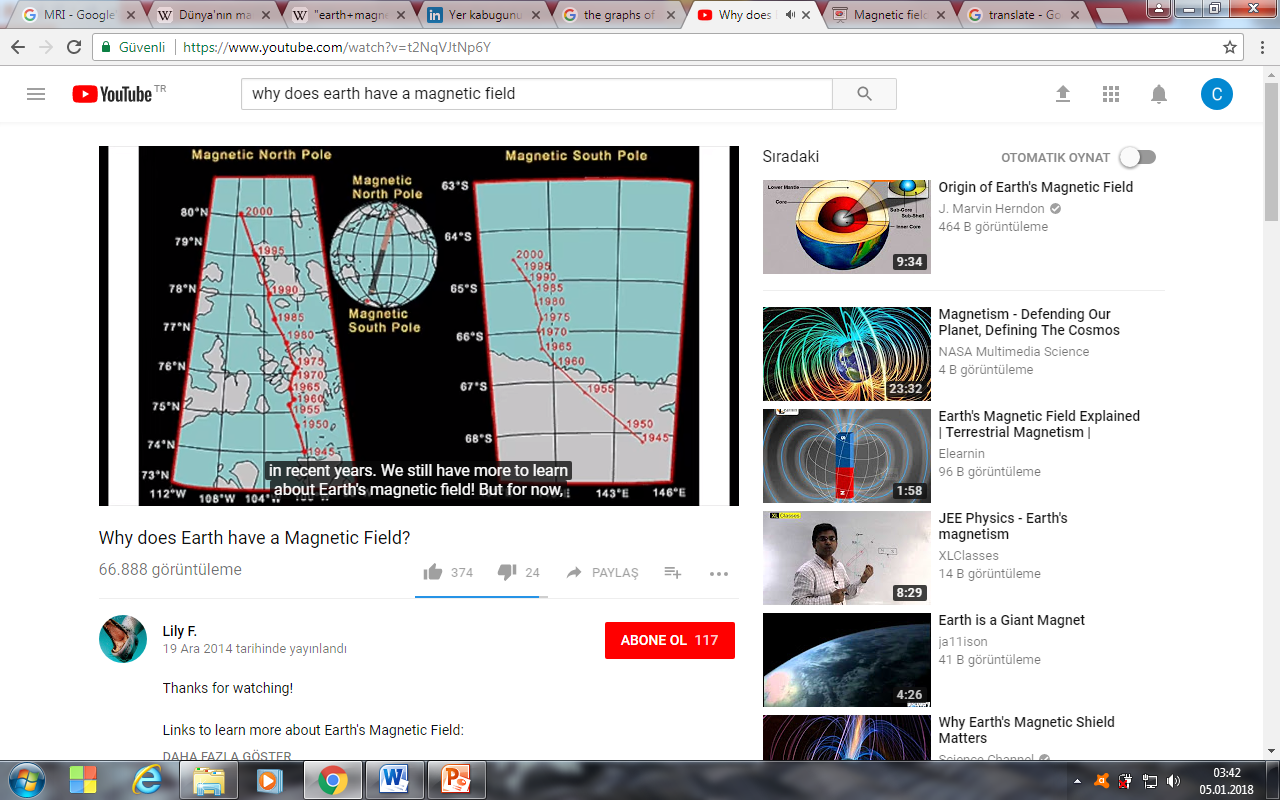 Akım ile Manyetik Alan İlişkisi ve Dünya’nın Manyetik Alanı
Dünya’nın Manyetik Alanının Büyüklüğü ve Yeri
Geçen Hafta Neler Öğrendik?
Manyetik Vinç
Film: Kor
Aurora
Akım Taşıyan Telin Oluşturduğu Manyetik Alanın Keşfi
Manyetik Alan Aktivitesi
Günlük Hayat Örnekleri
Dünyanın Manyetik Alanı
Manyetik Alanın Canlılar Üzerindeki Etkisi
Manyetik Vinç
Film: Kor 
Aurora
Bugün Neler Öğrendik?
Önümüzdeki Hafta Neler Öğreneceğiz?
Büyüklüğü ise aynı şekilde bazı zamanlar artıyor, bazı zamanlar azalıyor ve bazı zamanlar ise sıfır oluyor.
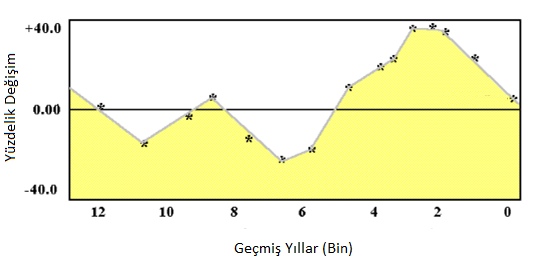 Akım ile Manyetik Alan İlişkisi ve Dünya’nın Manyetik Alanı
Dünya’nın Manyetik Alanının Büyüklüğü ve Yeri

Dünya’nın manyetik alanının içinde bir kalem mıknatıs varmış gibi düşünürüz. Ama oluşturduğu manyetik alan, kalem mıknatısınki  gibi simetrik değildir.
Geçen Hafta Neler Öğrendik?
Manyetik Vinç
Film: Kor
Aurora
Akım Taşıyan Telin Oluşturduğu Manyetik Alanın Keşfi
Manyetik Alan Aktivitesi
Günlük Hayat Örnekleri
Dünyanın Manyetik Alanı
Manyetik Alanın Canlılar Üzerindeki Etkisi
Manyetik Vinç
Film: Kor 
Aurora
Bugün Neler Öğrendik?
Önümüzdeki Hafta Neler Öğreneceğiz?
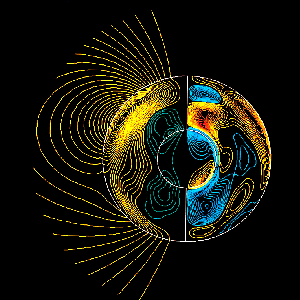 Akım ile Manyetik Alan İlişkisi ve Dünya’nın Manyetik Alanı
Dünya’nın Manyetik Alanının Nedeni Nedir?
Yerkürenin merkezindeki akışkan ortamda konveksiyon türünden madde hareketi vardır.
Geçen Hafta Neler Öğrendik?
Manyetik Vinç
Film: Kor
Aurora
Akım Taşıyan Telin Oluşturduğu Manyetik Alanın Keşfi
Manyetik Alan Aktivitesi
Günlük Hayat Örnekleri
Dünyanın Manyetik Alanı
Manyetik Alanın Canlılar Üzerindeki Etkisi
Manyetik Vinç
Film: Kor 
Aurora
Bugün Neler Öğrendik?
Önümüzdeki Hafta Neler Öğreneceğiz?
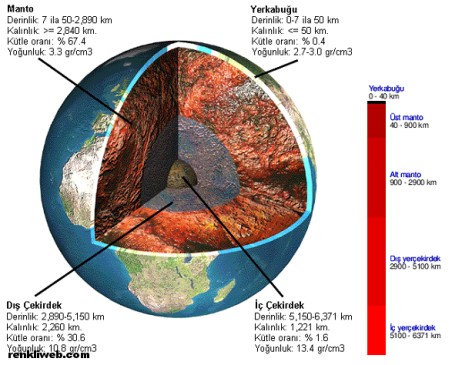 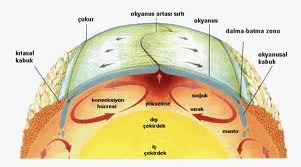 Akım ile Manyetik Alan İlişkisi ve Dünya’nın Manyetik Alanı
Dünya’nın Manyetik Alanının Nedeni Nedir?
Geçen Hafta Neler Öğrendik?
Manyetik Vinç
Film: Kor
Aurora
Akım Taşıyan Telin Oluşturduğu Manyetik Alanın Keşfi
Manyetik Alan Aktivitesi
Günlük Hayat Örnekleri
Dünyanın Manyetik Alanı
Manyetik Alanın Canlılar Üzerindeki Etkisi
Manyetik Vinç
Film: Kor 
Aurora
Bugün Neler Öğrendik?
Önümüzdeki Hafta Neler Öğreneceğiz?
Akım ile Manyetik Alan İlişkisi ve Dünya’nın Manyetik Alanı
Dünya’nın Manyetik Alanının Nedeni Nedir?
Bu yüklü parçacıkları hareketi, tıpkı akım taşıyan halkanın oluşturduğuna benzer şekilde, bir manyetik alan yaratır. 
Dünya’nın manyetik alanının kaynağı, mantodaki bu yük hareketidir. 
Yeryüzündeki değeri 25 ve 65 µT arasındadır.
Geçen Hafta Neler Öğrendik?
Manyetik Vinç
Film: Kor
Aurora
Akım Taşıyan Telin Oluşturduğu Manyetik Alanın Keşfi
Manyetik Alan Aktivitesi
Günlük Hayat Örnekleri
Dünyanın Manyetik Alanı
Manyetik Alanın Canlılar Üzerindeki Etkisi
Manyetik Vinç
Film: Kor 
Aurora
Bugün Neler Öğrendik?
Önümüzdeki Hafta Neler Öğreneceğiz?
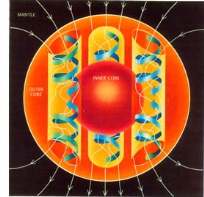 Akım ile Manyetik Alan İlişkisi ve Dünya’nın Manyetik Alanı
Manyetik Alanın Canlılar Üzerindeki Etkisi
Geçen Hafta Neler Öğrendik?
Manyetik Vinç
Film: Kor
Aurora
Akım Taşıyan Telin Oluşturduğu Manyetik Alanın Keşfi
Manyetik Alan Aktivitesi
Günlük Hayat Örnekleri
Dünyanın Manyetik Alanı
Manyetik Alanın Canlılar Üzerindeki Etkisi
Manyetik Vinç
Film: Kor 
Aurora
Bugün Neler Öğrendik?
Önümüzdeki Hafta Neler Öğreneceğiz?
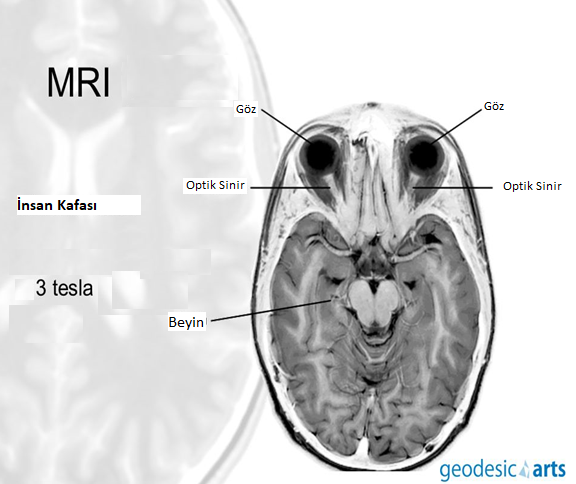 Akım ile Manyetik Alan İlişkisi ve Dünya’nın Manyetik Alanı
Hayvanların Kemik Yapıları ile Manyetik Alan İlişkisi
Geçen Hafta Neler Öğrendik?
Manyetik Vinç
Film: Kor
Aurora
Akım Taşıyan Telin Oluşturduğu Manyetik Alanın Keşfi
Manyetik Alan Aktivitesi
Günlük Hayat Örnekleri
Dünyanın Manyetik Alanı
Manyetik Alanın Canlılar Üzerindeki Etkisi
Manyetik Vinç
Film: Kor 
Aurora
Bugün Neler Öğrendik?
Önümüzdeki Hafta Neler Öğreneceğiz?
Doğuştan Navigasyonlu Hayvanlar

Deniz kaplumbağaları
Güvercinler
Göçmen kuşlar
Yengeçler
Yırtıcı Köpek Balıkları
Yılanbalıkları
Köpeklere
İnekler ve birçok hayvan
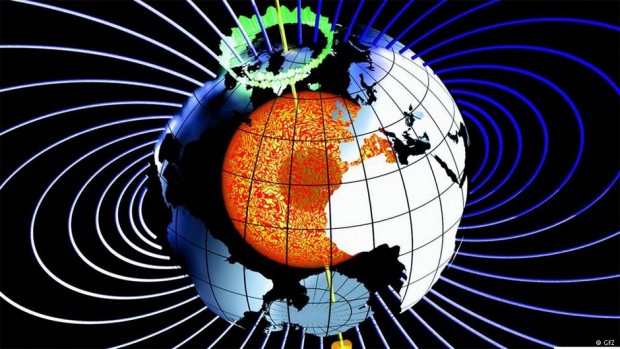 Akım ile Manyetik Alan İlişkisi ve Dünya’nın Manyetik Alanı
Hayvanların Kemik Yapıları ile Manyetik Alan İlişkisi
Geçen Hafta Neler Öğrendik?
Manyetik Vinç
Film: Kor
Aurora
Akım Taşıyan Telin Oluşturduğu Manyetik Alanın Keşfi
Manyetik Alan Aktivitesi
Günlük Hayat Örnekleri
Dünyanın Manyetik Alanı
Manyetik Alanın Canlılar Üzerindeki Etkisi
Manyetik Vinç
Film: Kor 
Aurora
Bugün Neler Öğrendik?
Önümüzdeki Hafta Neler Öğreneceğiz?
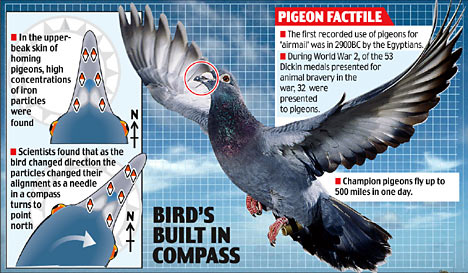 Güvercinlerin gagasında yüksek yoğunlukta demir parçacıkları bulunmuştur.
Kuşlar yönlerini dönse de demir parçacıkları pusula gibi sürekli Kuzeyi göstermeye devam etmektedirler.
Şampiyon kuşlar bir günde 800 km uçabilirler.
Akım ile Manyetik Alan İlişkisi ve Dünya’nın Manyetik Alanı
Manyetik Vinç









Bu kadar büyük mıknatıs var mıdır?
Bu bir doğal mıknatıs olsa bırakabilir miydi?
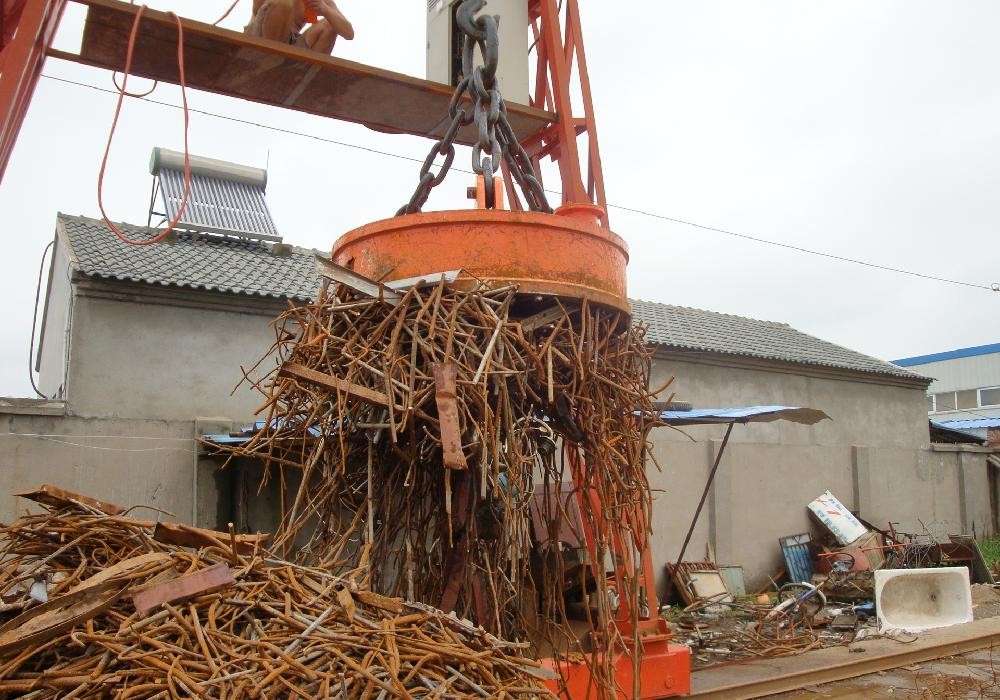 Geçen Hafta Neler Öğrendik?
Manyetik Vinç
Film: Kor
Aurora
Akım Taşıyan Telin Oluşturduğu Manyetik Alanın Keşfi
Manyetik Alan Aktivitesi
Günlük Hayat Örnekleri
Dünyanın Manyetik Alanı
Manyetik Alanın Canlılar Üzerindeki Etkisi
Manyetik Vinç
Film: Kor 
Aurora
Bugün Neler Öğrendik?
Önümüzdeki Hafta Neler Öğreneceğiz?
Akım ile Manyetik Alan İlişkisi ve Dünya’nın Manyetik Alanı
Film: Kor







Bu kuşlar niye böyle davranıyorlar?
Geçen Hafta Neler Öğrendik?
Manyetik Vinç
Film: Kor
Aurora
Akım Taşıyan Telin Oluşturduğu Manyetik Alanın Keşfi
Manyetik Alan Aktivitesi
Günlük Hayat Örnekleri
Dünyanın Manyetik Alanı
Manyetik Alanın Canlılar Üzerindeki Etkisi
Manyetik Vinç
Film: Kor 
Aurora
Bugün Neler Öğrendik?
Önümüzdeki Hafta Neler Öğreneceğiz?
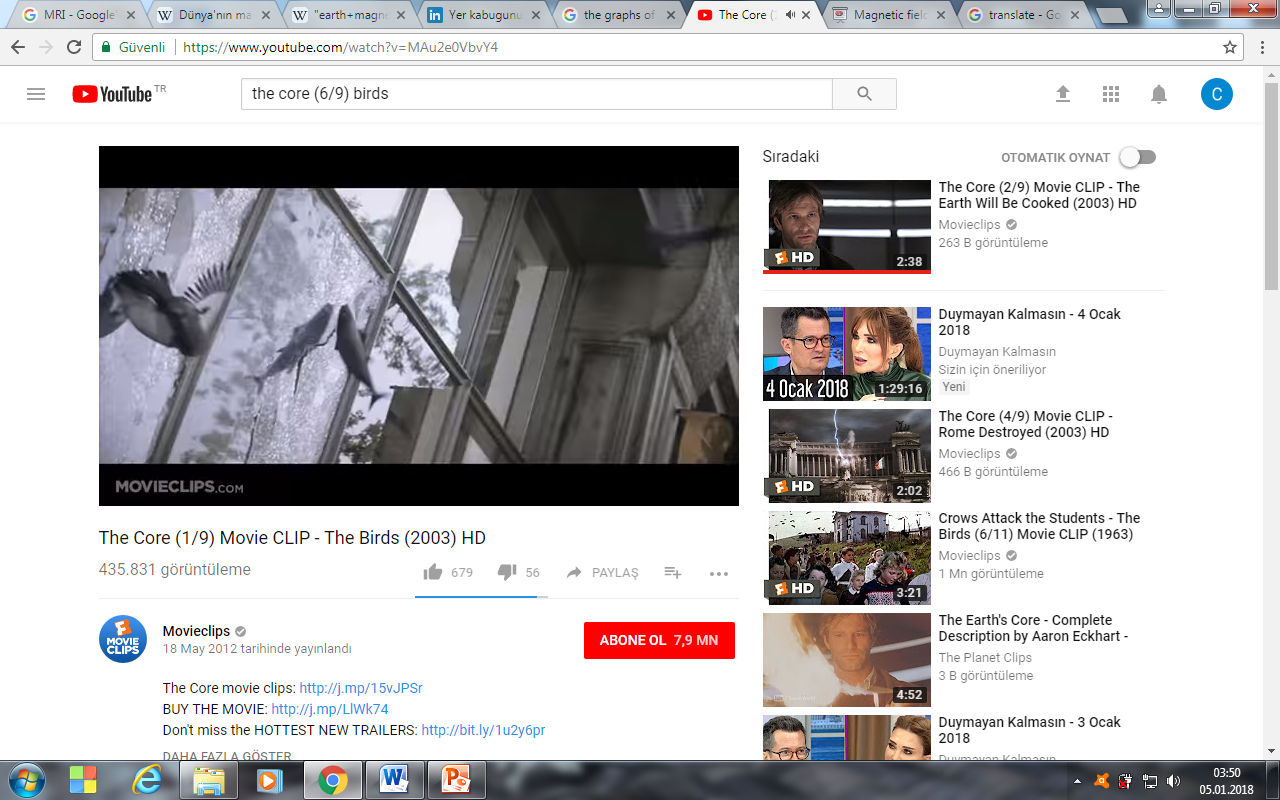 Akım ile Manyetik Alan İlişkisi ve Dünya’nın Manyetik Alanı
Aurora











Bu olayın nedenini biliyor musunuz?
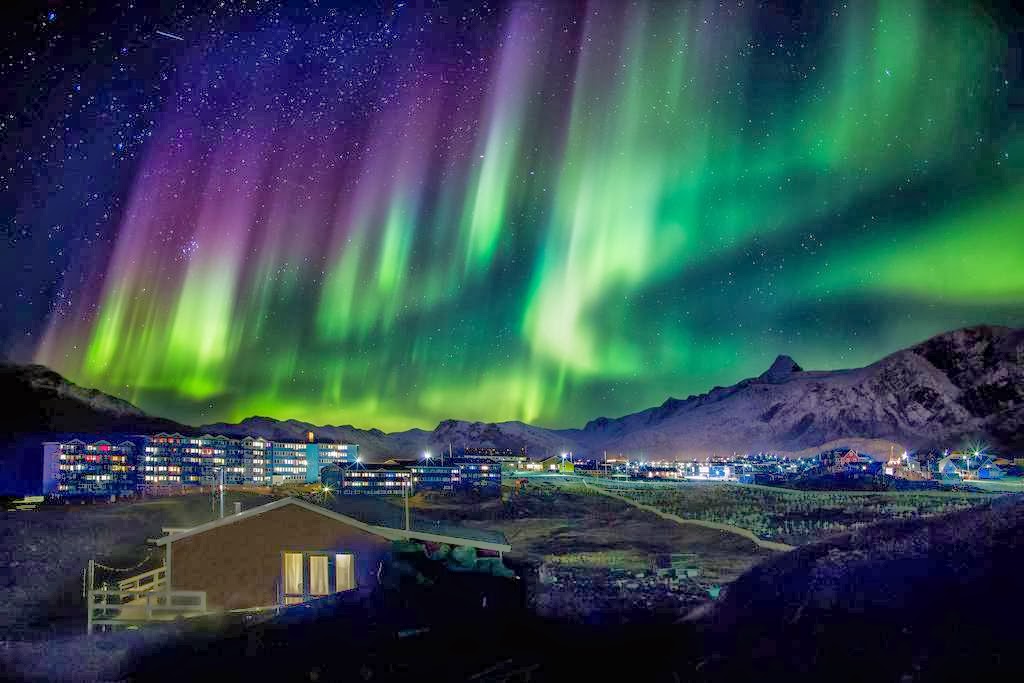 Geçen Hafta Neler Öğrendik?
Manyetik Vinç
Film: Kor
Aurora
Akım Taşıyan Telin Oluşturduğu Manyetik Alanın Keşfi
Manyetik Alan Aktivitesi
Günlük Hayat Örnekleri
Dünyanın Manyetik Alanı
Manyetik Alanın Canlılar Üzerindeki Etkisi
Manyetik Vinç
Film: Kor 
Aurora
Bugün Neler Öğrendik?
Önümüzdeki Hafta Neler Öğreneceğiz?
Bugün Neler Öğrendik? 
                         B ~ I/d
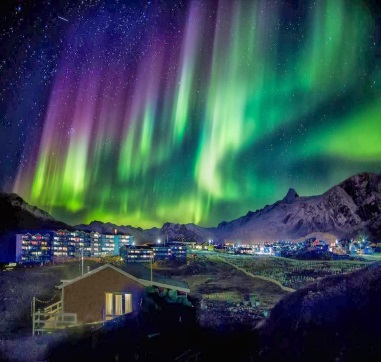 Akım ile Manyetik Alan İlişkisive Dünya’nın Manyetik Alanı
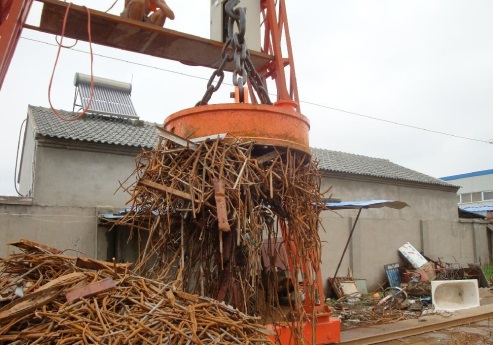 Geçen Hafta Neler Öğrendik?
Manyetik Vinç
Film: Kor
Aurora
Akım Taşıyan Telin Oluşturduğu Manyetik Alanın Keşfi
Manyetik Alan Aktivitesi
Günlük Hayat Örnekleri
Dünyanın Manyetik Alanı
Manyetik Alanın Canlılar Üzerindeki Etkisi
Manyetik Vinç
Film: Kor 
Aurora
Bugün Neler Öğrendik?
Önümüzdeki Hafta Neler Öğreneceğiz?
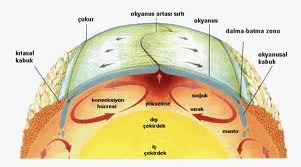 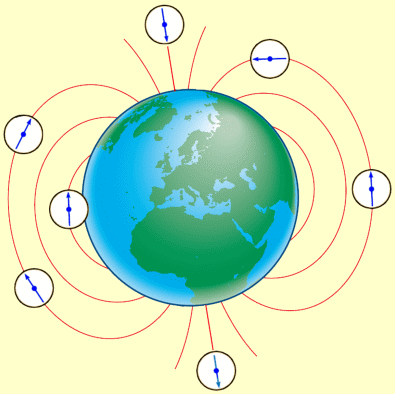 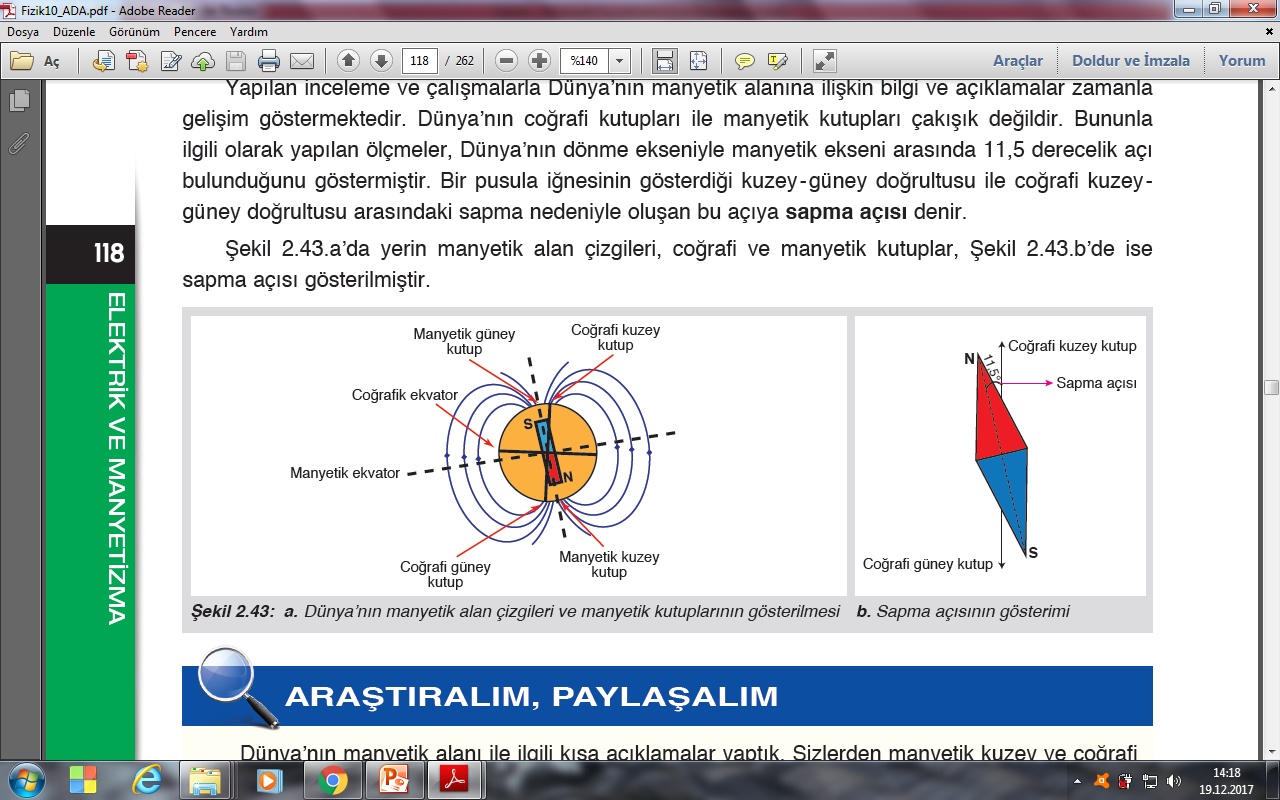 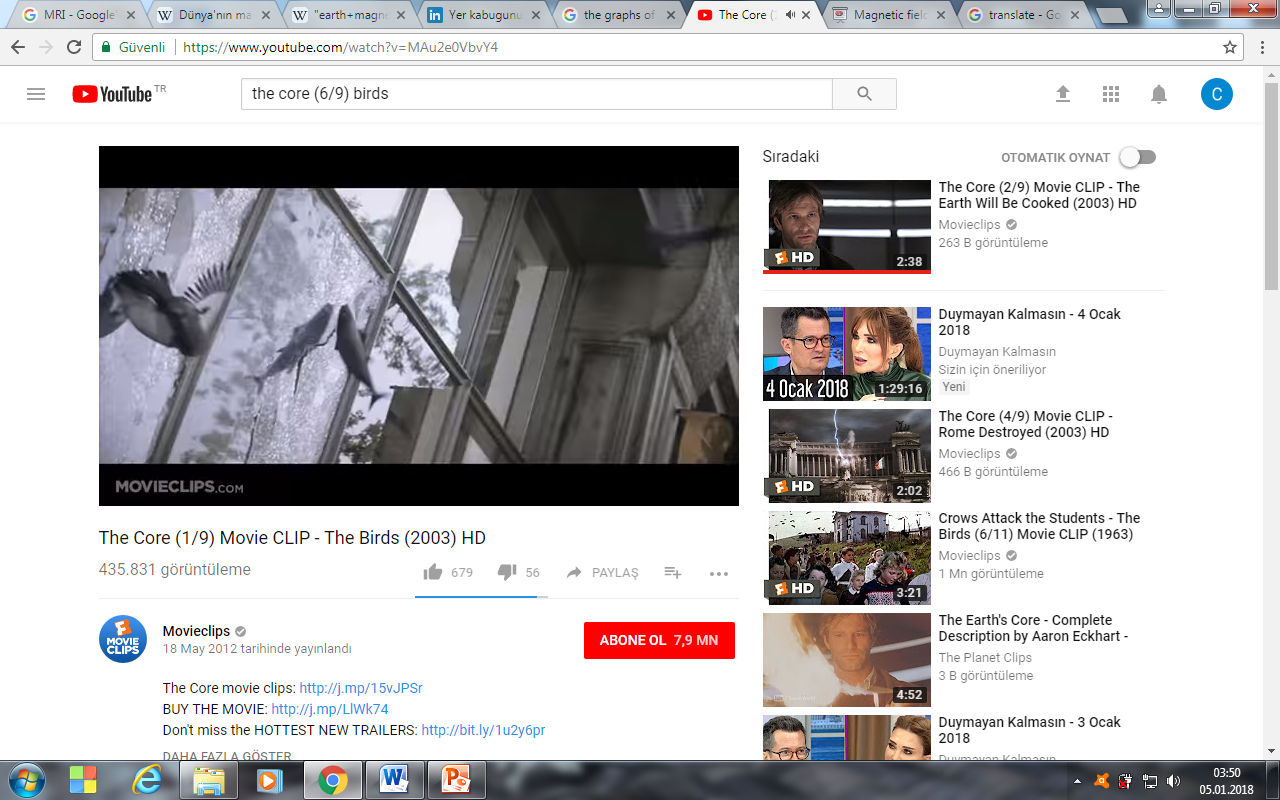 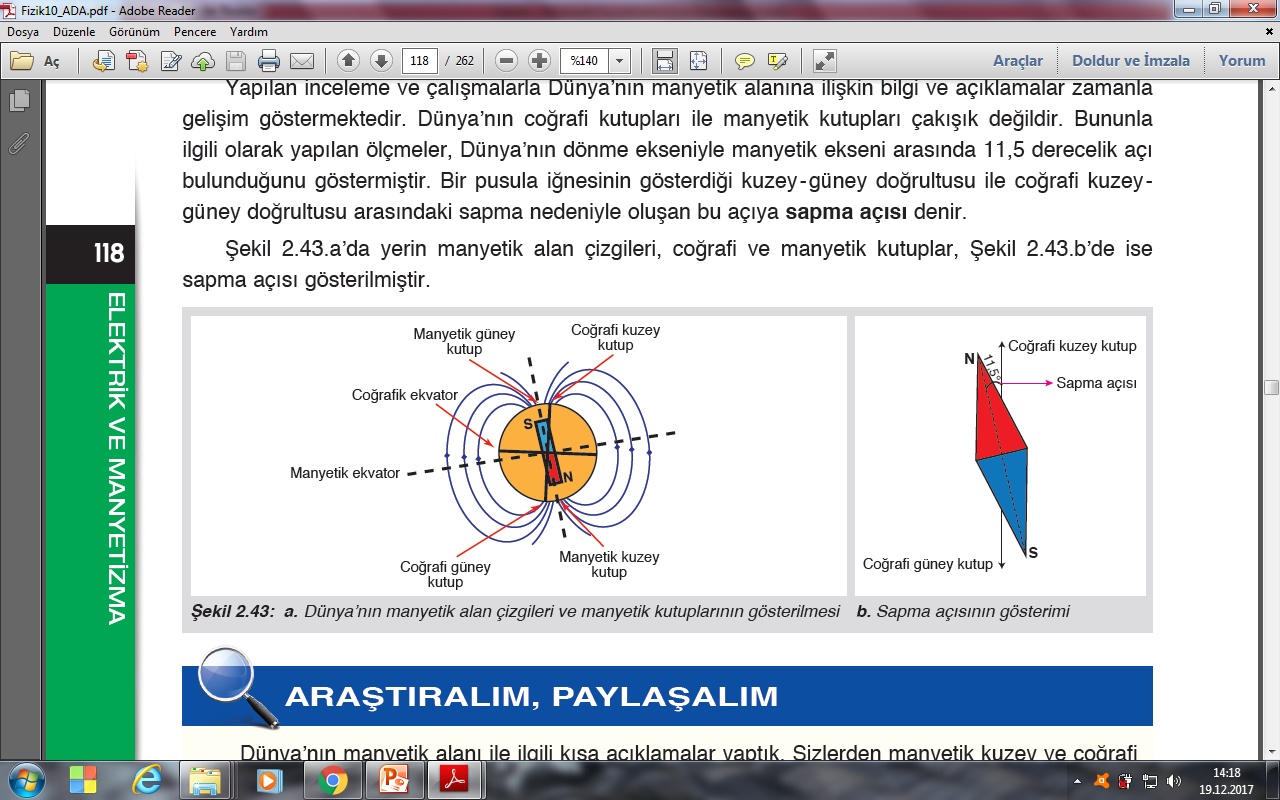 Bugün Neler Öğrendik?
10.1.4.1. Üzerinden akım geçen düz bir iletken telin oluşturduğu manyetik alanı etkileyen değişkenleri analiz eder. 
a) Öğrencilerin deneyler yaparak veya simülasyonlar kullanarak manyetik alanı etkileyen değişkenleri belirlemeleri sağlanır. 
b) Sağ el kuralı verilir. Manyetik alanın yönü ve şiddeti ile ilgili matematiksel hesaplamalara girilmez. 
c) Yüksek gerilim hatlarının geçtiği alanlarda oluşan manyetik alanın canlılar üzerindeki etkilerine değinilir. 
ç) Elektromıknatıs tanıtılarak kullanım alanlarına örnekler verilir. 

10.1.4.2. Dünya’nın manyetik alanının sonuçlarını açıklar. 
a) Öğrencilerin pusula ile yön bulmaları sağlanır. 
b) Arılar, göçmen kuşlar, bazı büyükbaş hayvanlar gibi canlıların yerin manyetik alanından yararlanarak yön buldukları belirtilir.
Önümüzdeki Hafta Ne Öğreneceğiz?
10.2.1.1. Basınç ve basınç kuvveti kavramlarının katı, durgun sıvı ve gazlarda bağlı olduğu değişkenleri açıklar. 
a) Öğrencilerin, günlük hayattan basıncın hayatımıza etkilerine örnekler vermeleri sağlanır. Basıncın hâl değişimine etkileri vurgulanır. 
b) Katı ve durgun sıvı basıncı ve basınç kuvveti ile ilgili matematiksel modeller verilir. Bileşenlerine ayırma ve matematiksel hesaplamalara girilmez. 
c) Torricelli deneyi açıklanır ve kılcallık ile farkı belirtilir. 
ç) Basınç etkisiyle çalışan ölçüm aletlerinden barometre, altimetre, manometre ve batimetre hakkında bilgi verilir. 
d) Pascal Prensibi’ne değinilir. Gaz basıncı ve Pascal Prensibi ile ilgili matematiksel modeller verilmez.